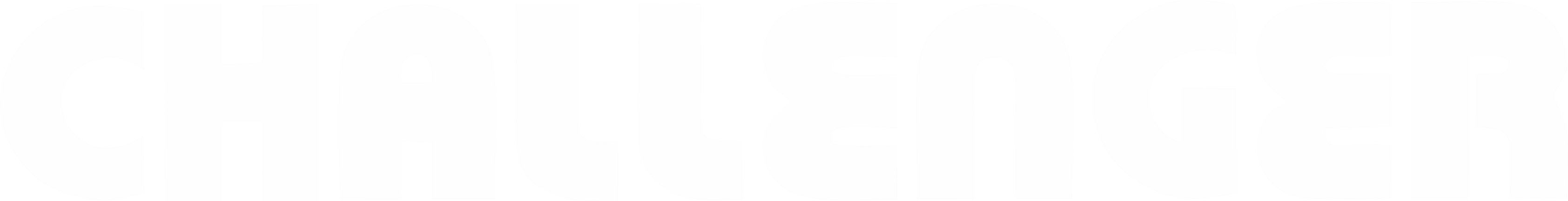 Valoración de la compañía
Presentado por: 

Natalia Carvajal Carvajal
María Fernanda Martínez Bogotá
Paula Daniela Parada Clavijo
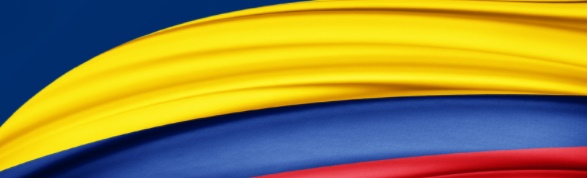 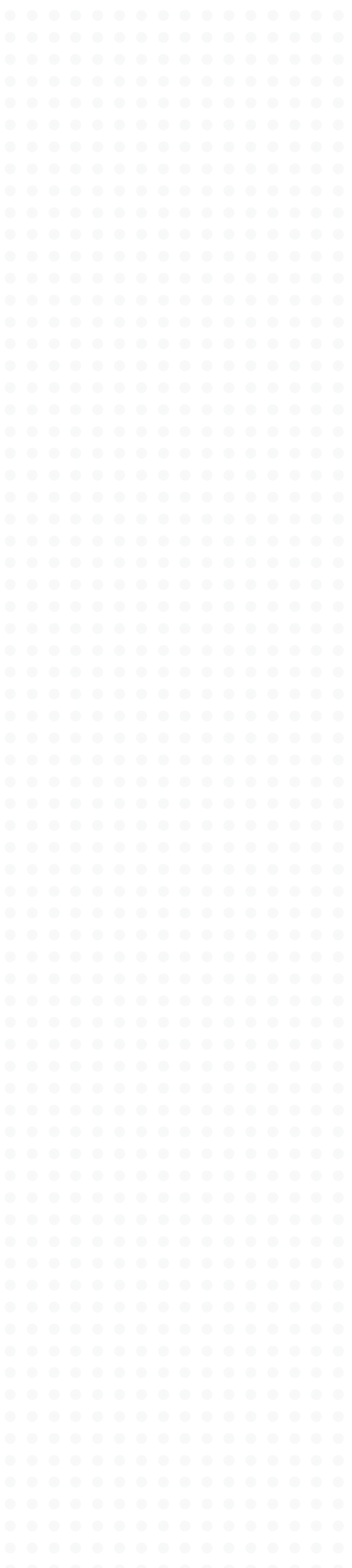 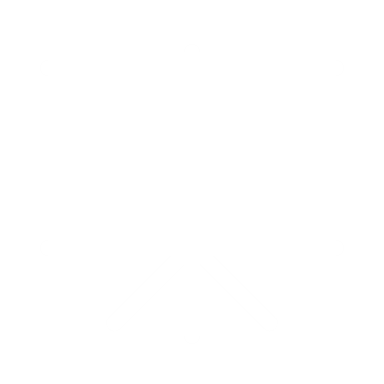 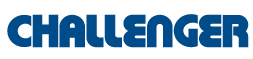 Presentación de la compañía
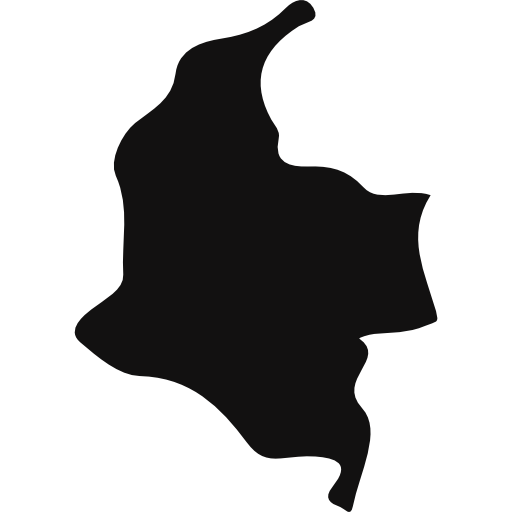 Fabricación y comercialización
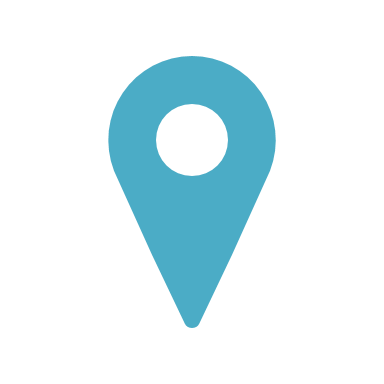 Domicilado en Bogotá D.C.
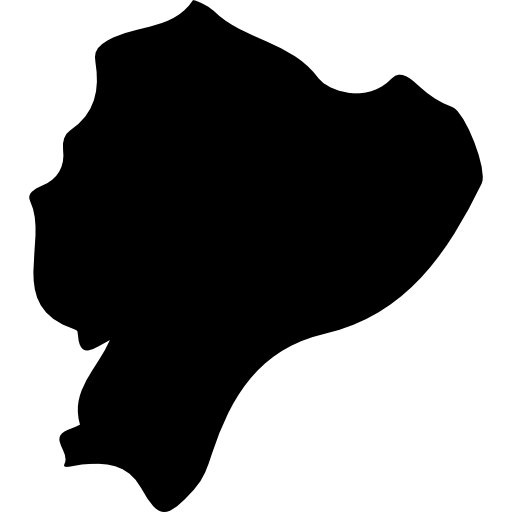 Compañía
Fuente: Certificado de Cámara de Comercio de Bogotá (2020)
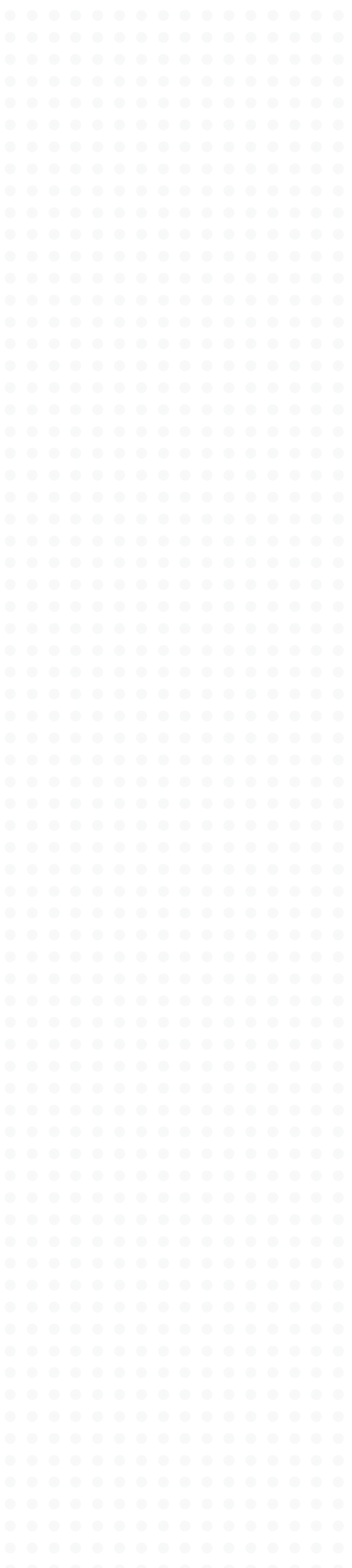 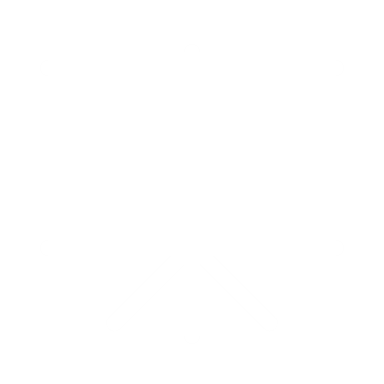 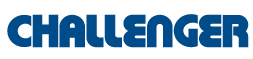 Breve Historia
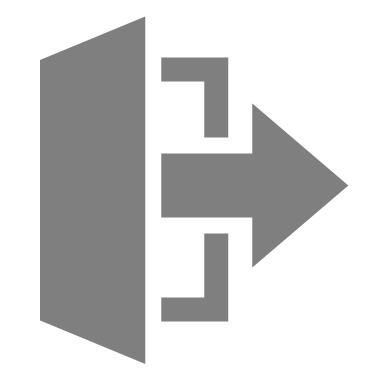 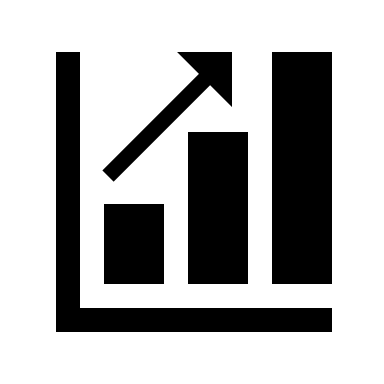 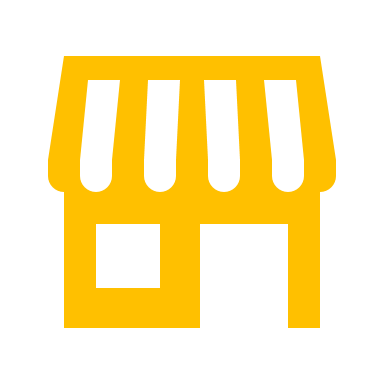 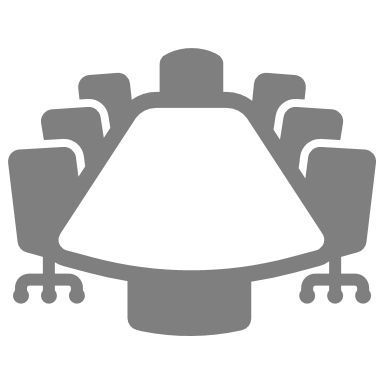 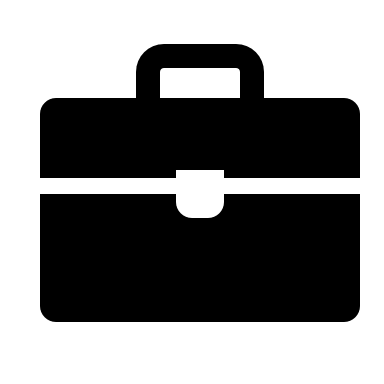 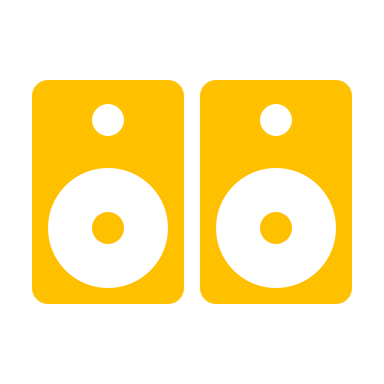 CHALLENGER X2 2018-2023
Compañía
Fuente: Cámara de Comercio de Bogotá (2020) y Portafolio (2016)
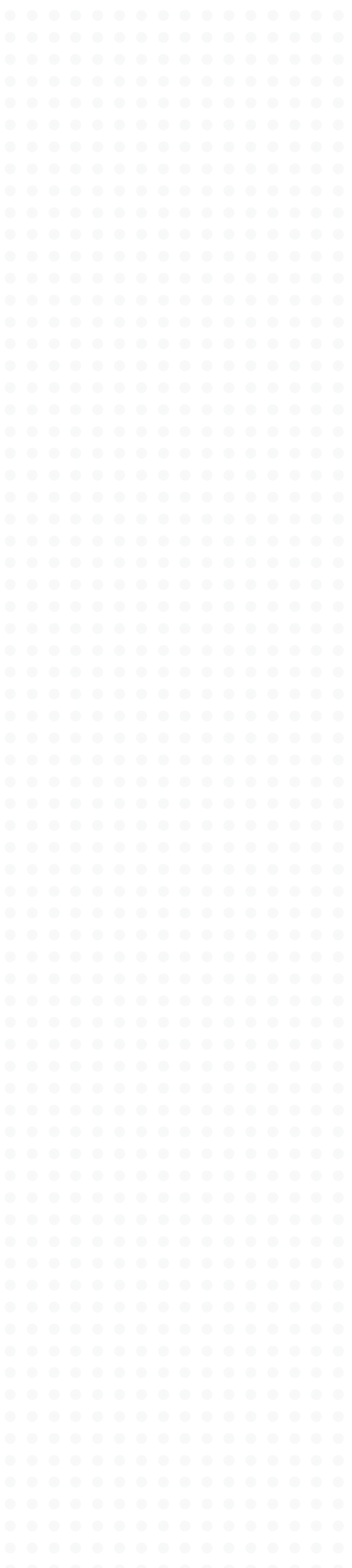 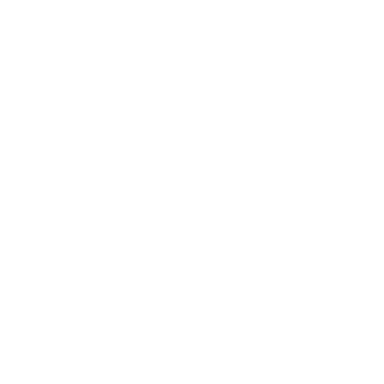 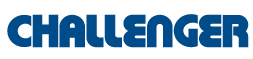 Líneas de negocio
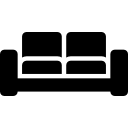 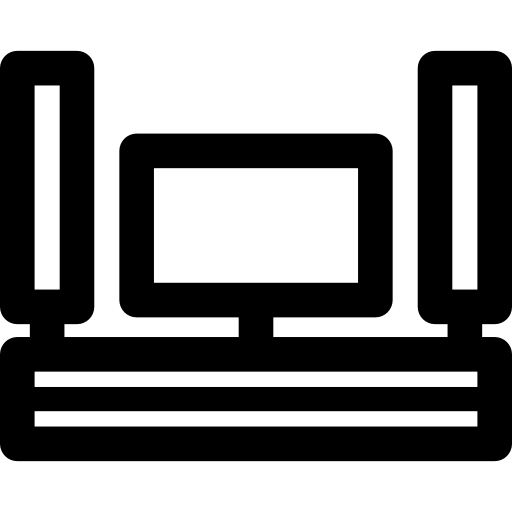 Muebles y decoración
Entretenimiento (TV)
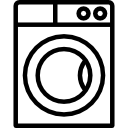 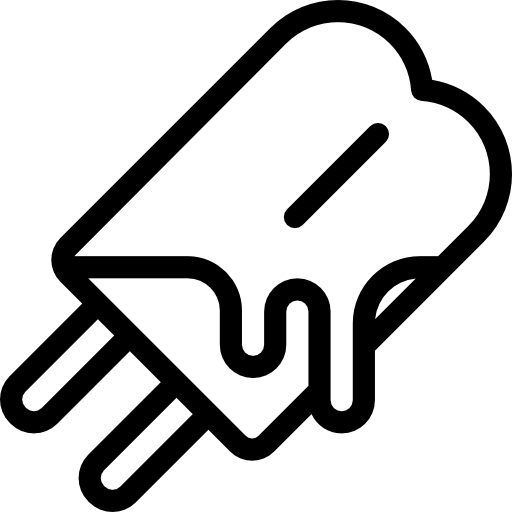 Lavado de ropa
Refrigeración
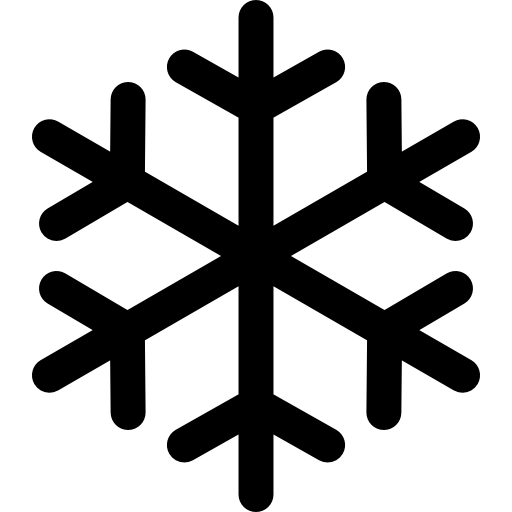 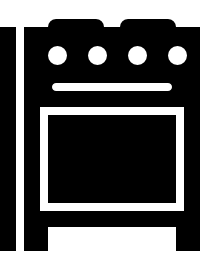 Climatización
Cocción
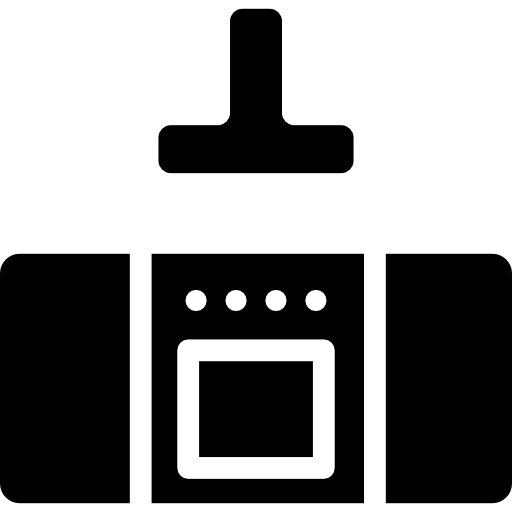 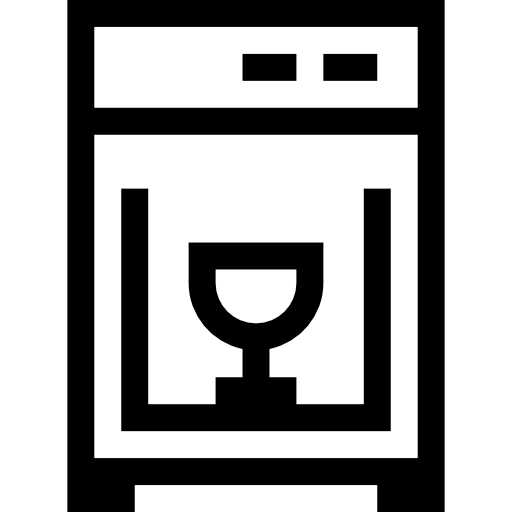 Lavavajillas
Carpintería arquitectónica
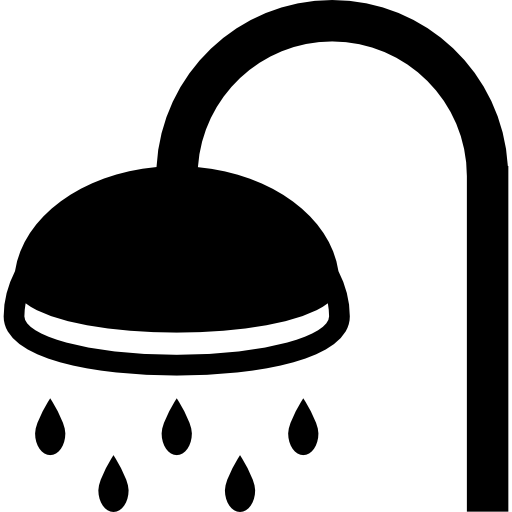 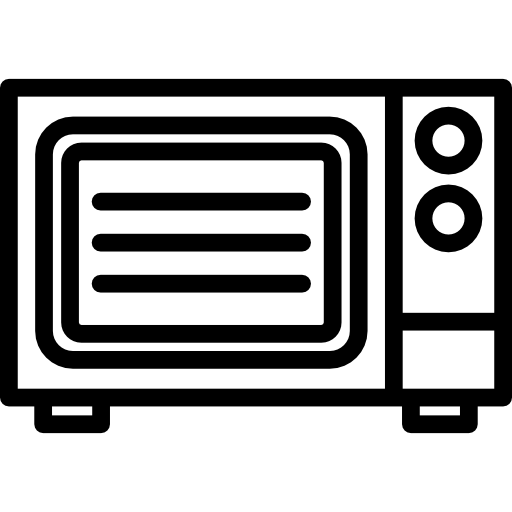 Calentamiento agua
Microondas
Compañía
Fuente: “Construyendo el Plan Estratégico 2023” (2018)
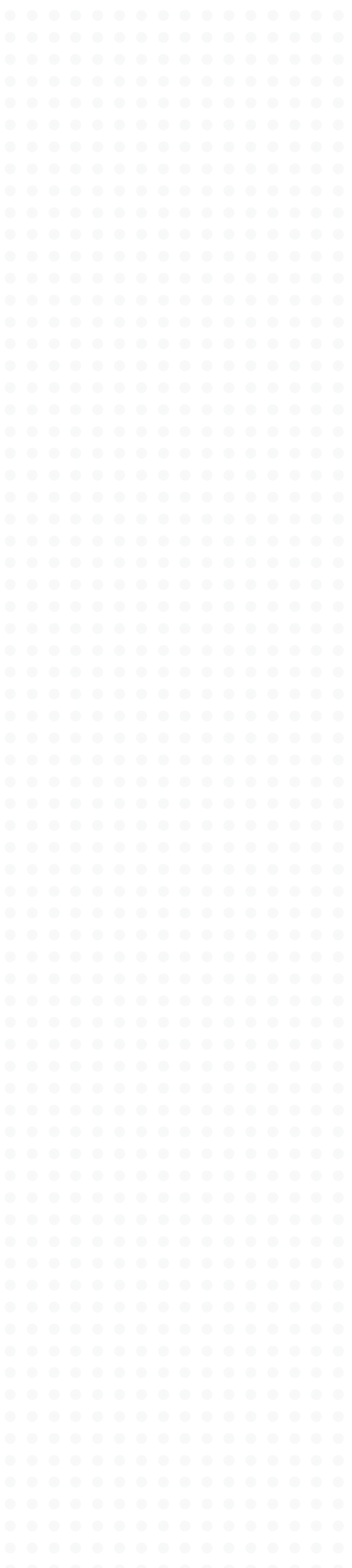 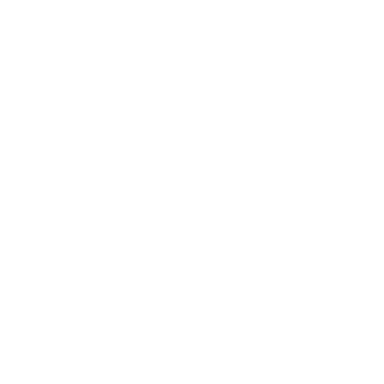 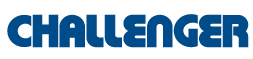 Líneas de negocio
Participación de cada línea de negocio en las ventas (2019)
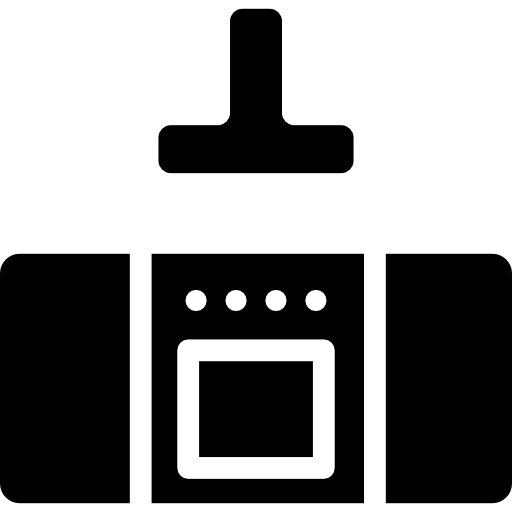 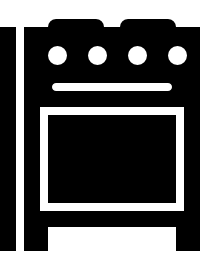 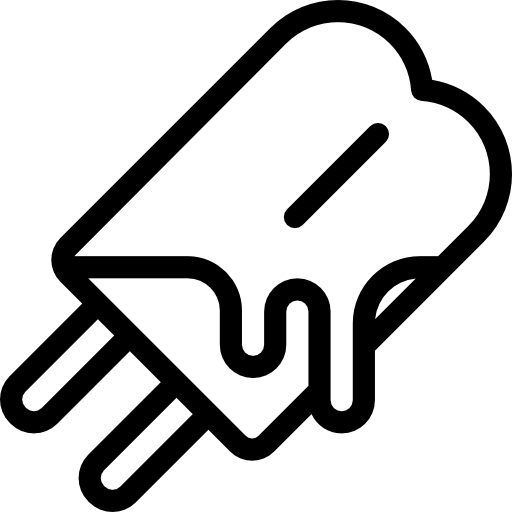 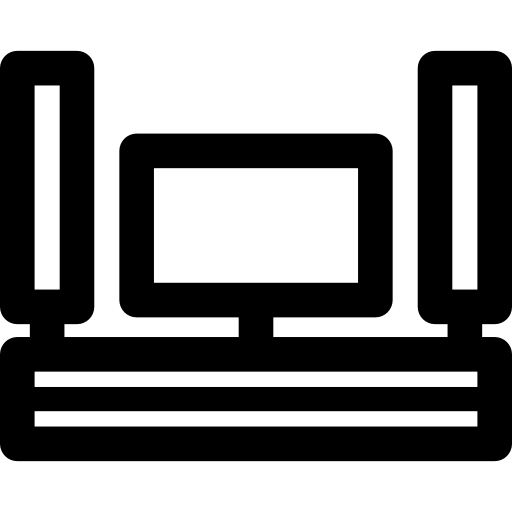 Compañía
Fuente: “Construyendo el Plan Estratégico 2023” (2018)
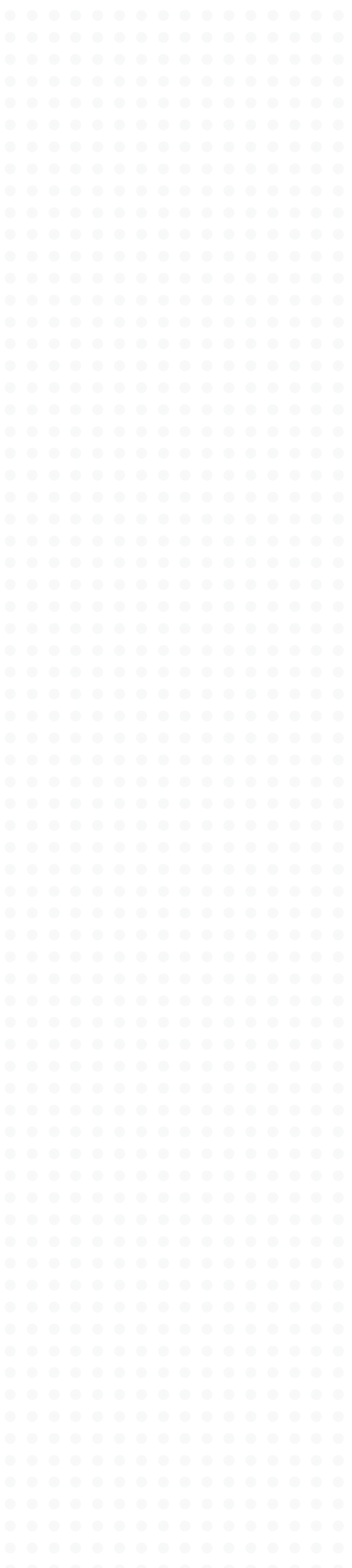 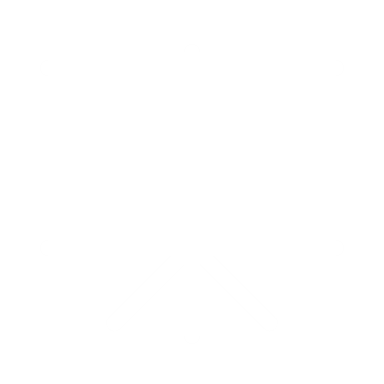 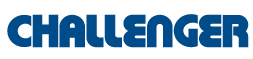 Participación de mercado
Benchmark - 2019
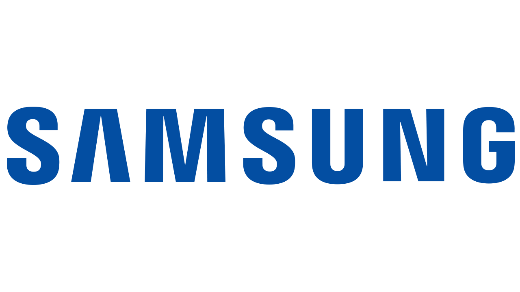 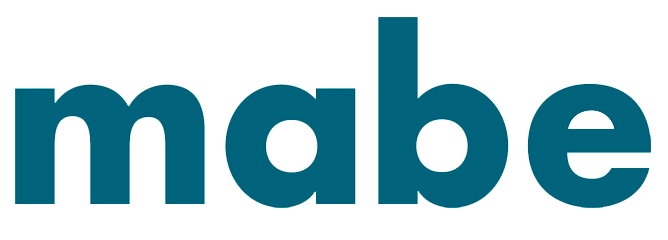 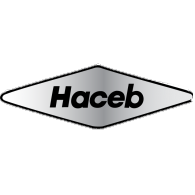 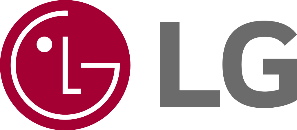 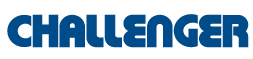 Análisis de industria
Fuente: Superintendencia de Sociedades
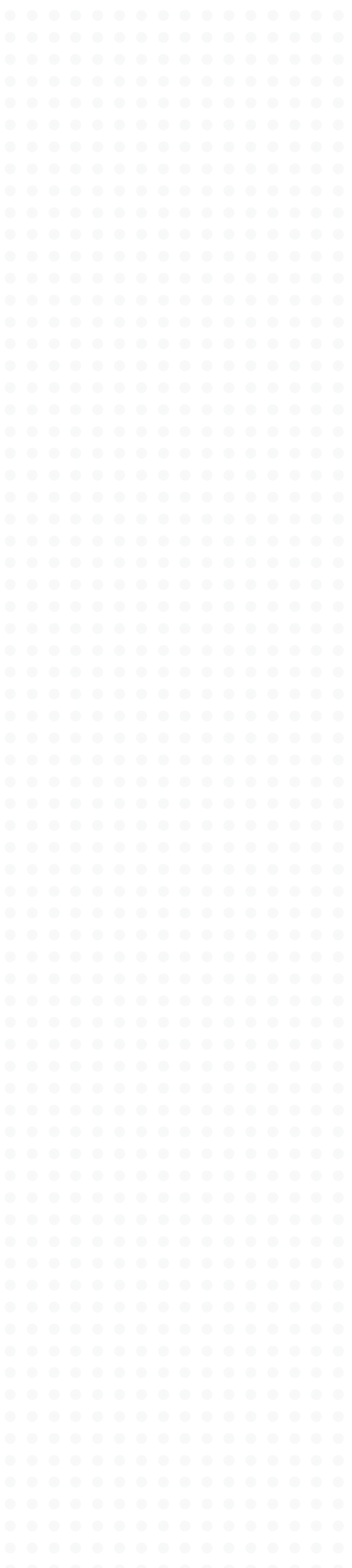 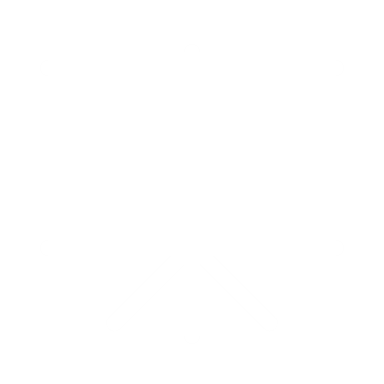 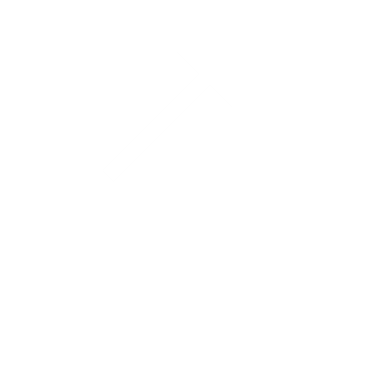 Estrategia de la compañía
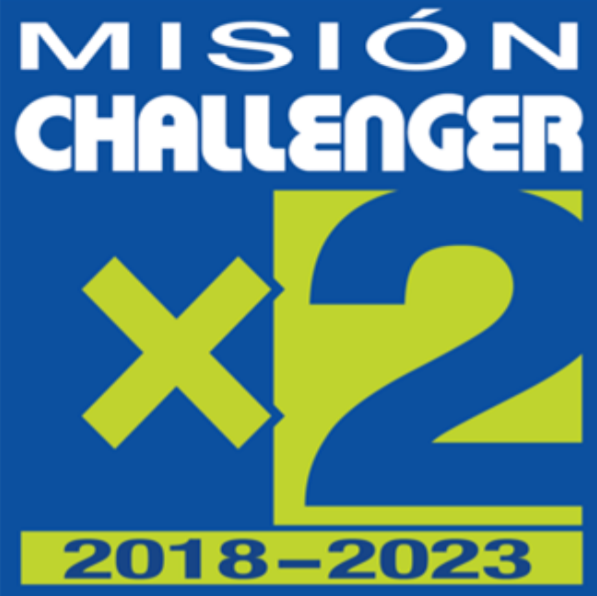 Portafolio Competitivo
Cobertura Nacional
Abastecimiento Integrado
Orientación al cliente
Marca
Compañía
Fuente: “Construyendo el Plan Estratégico 2023” (2018)
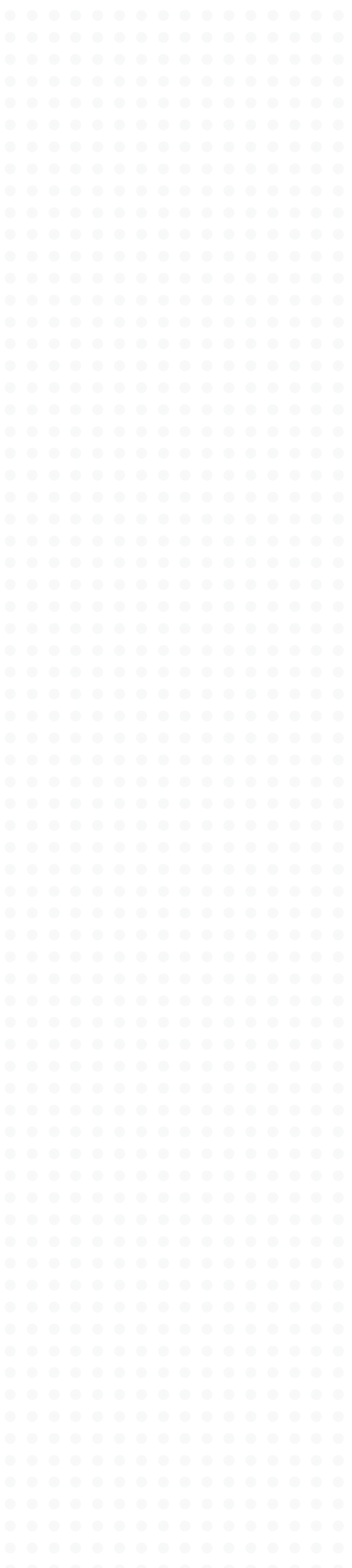 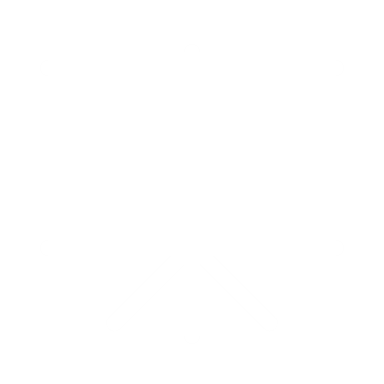 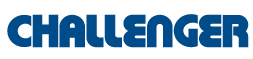 Horizonte de proyección
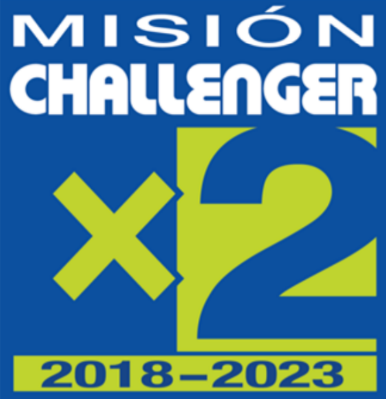 10
años
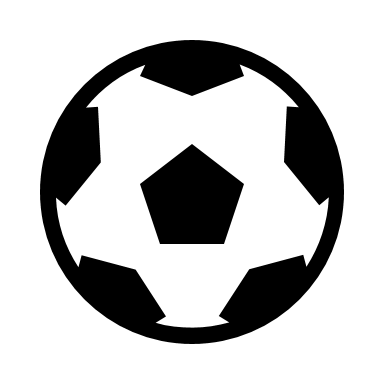 2020-2029
Proyecciones
Compañía
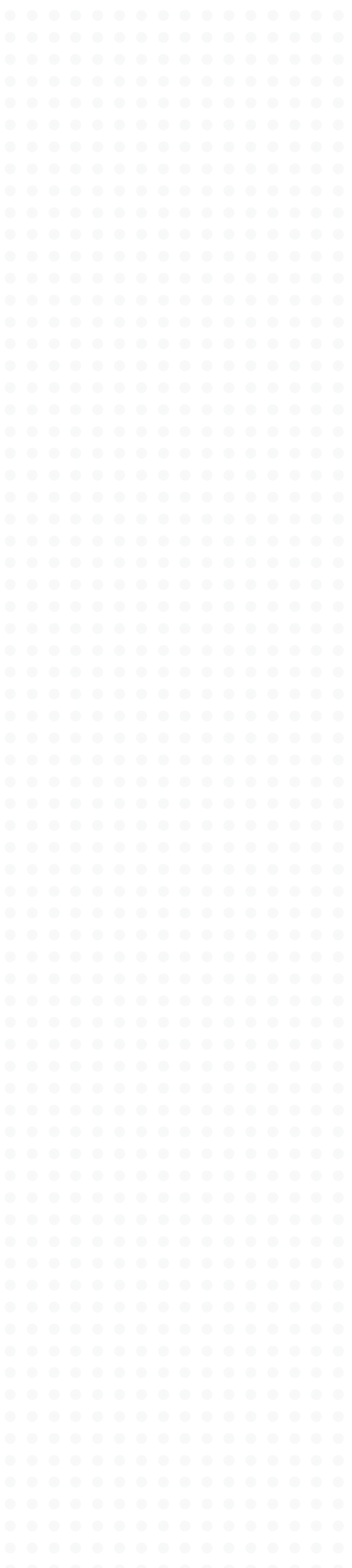 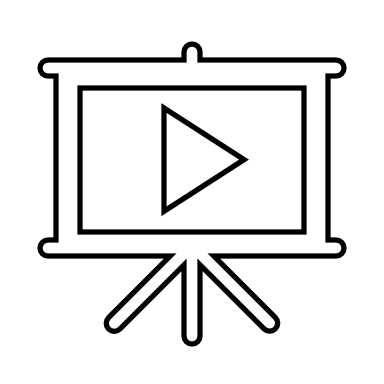 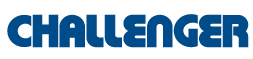 Ingresos - Variables
Crecimiento número hogares
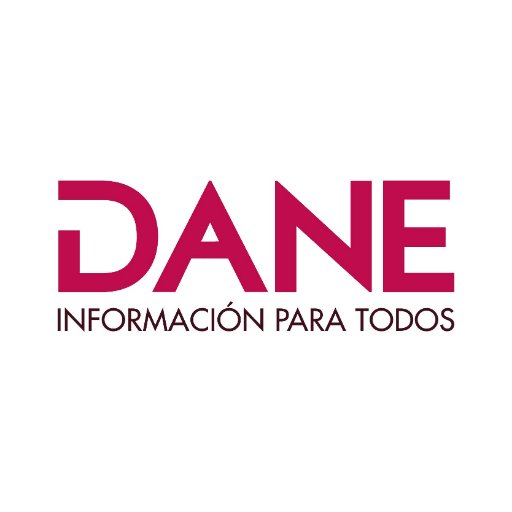 PIB Inmobiliario
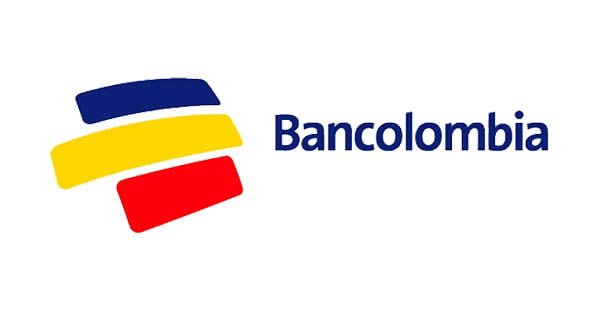 IPC
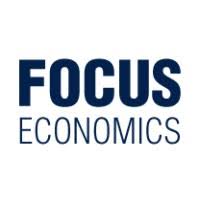 Incremento demanda por mundial de fútbol
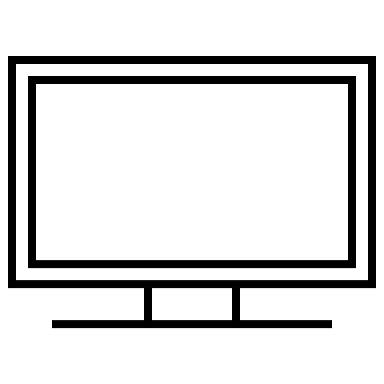 Incremento en 15% (años 2022 y 2026)
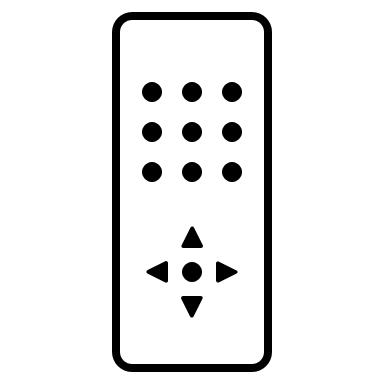 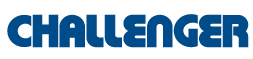 Proyecciones
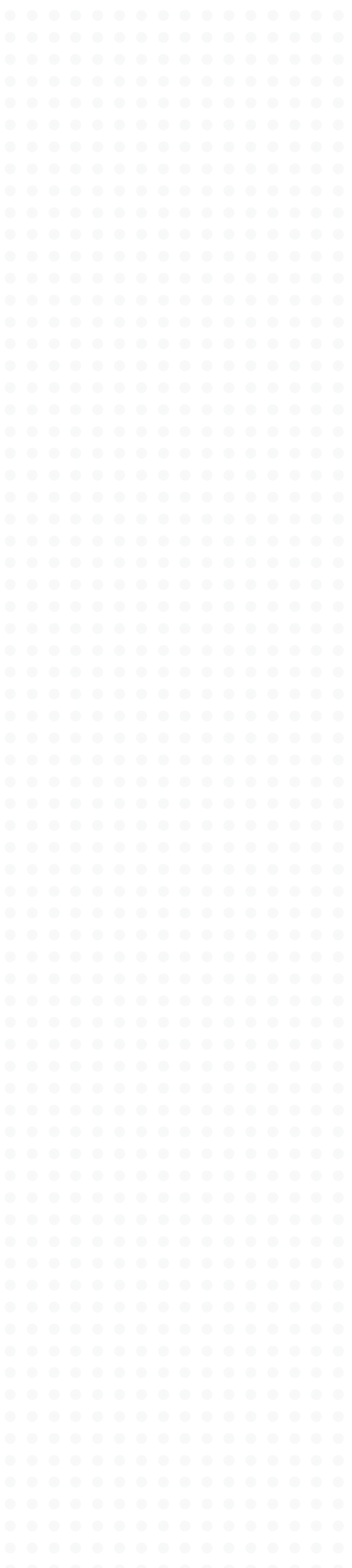 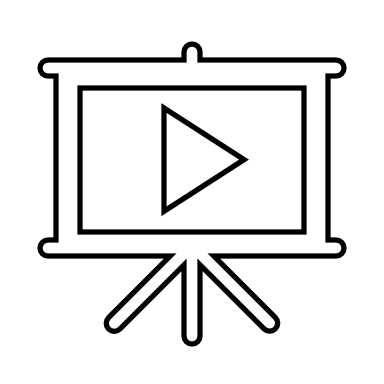 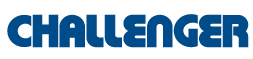 Ingresos
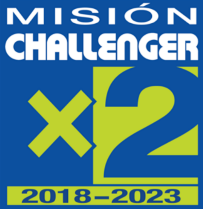 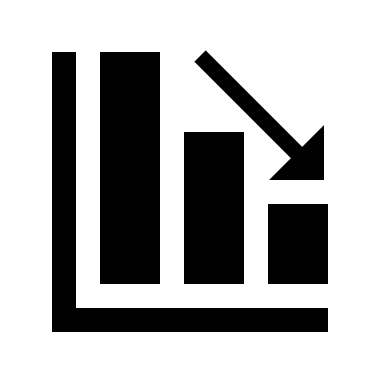 Disminución demanda en 2017

Reducción de ventas en marzo y abril de 2020

Ventas esperadas Challenger X2 en 2029
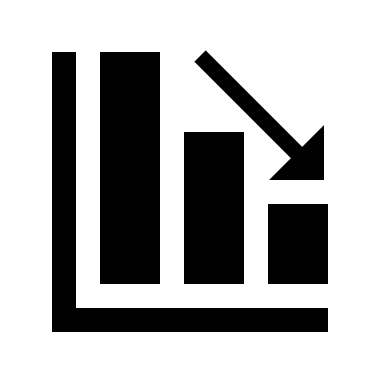 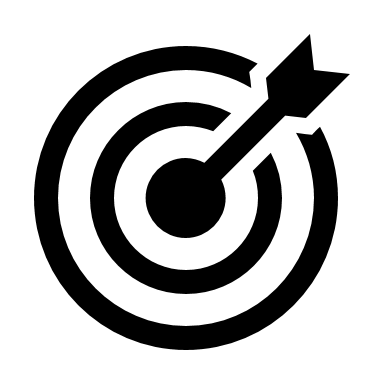 Proyecciones
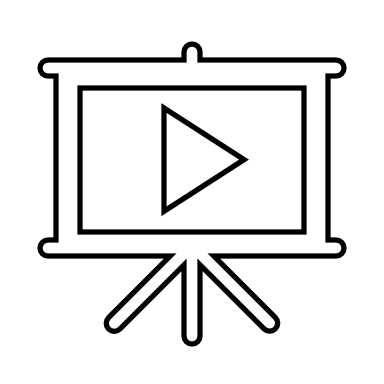 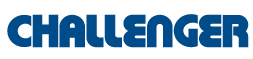 Costo de ventas - componentes
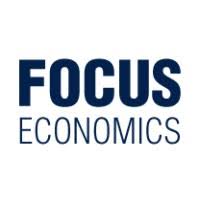 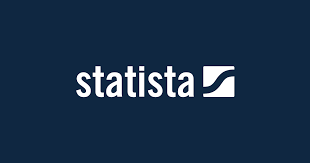 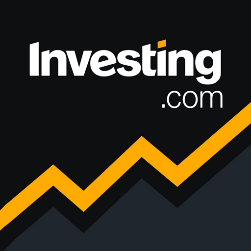 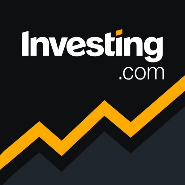 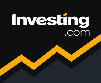 TRM
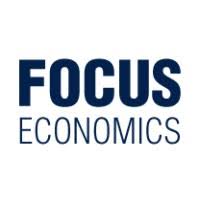 CYN-USD
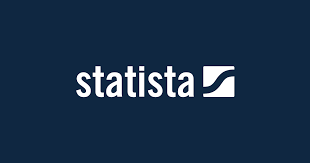 Proyecciones
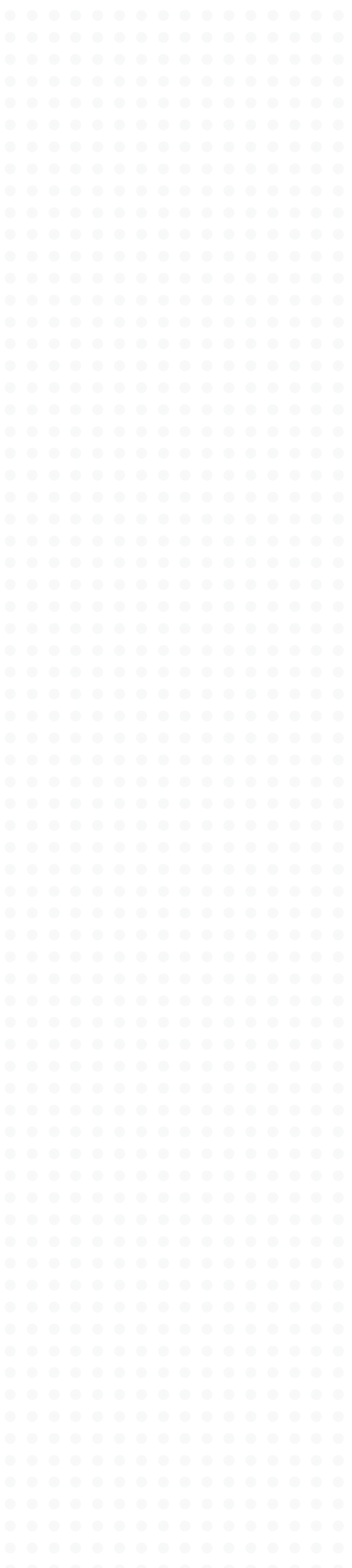 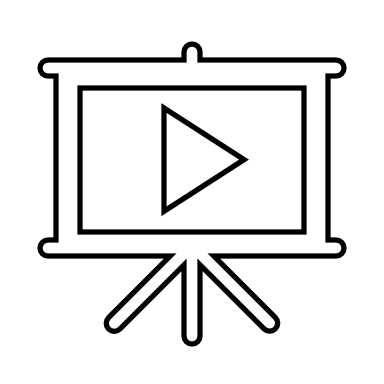 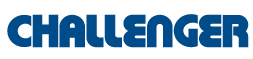 Costos y Gastos Operacionales
Gastos de Ventas
CPI China
CYN-USD
TRM
Variación salario mínimo
IPC 
Variación de las cantidades*
Gastos de Administración
Variación salario mínimo
IPC Colombia
Headcount
1.347
997
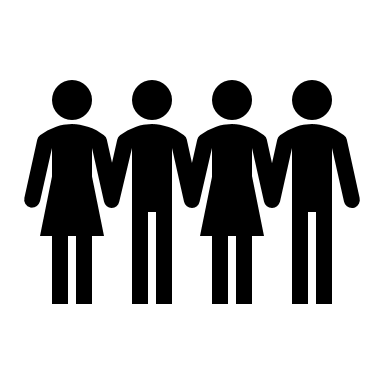 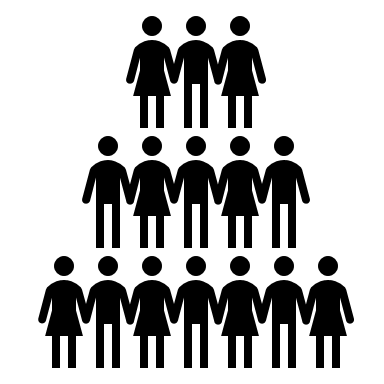 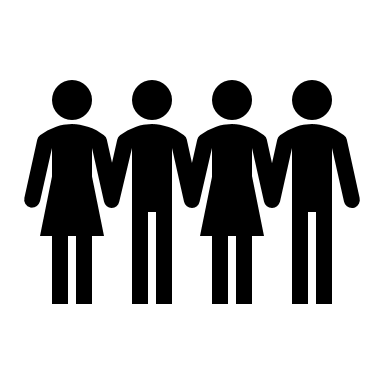 12,92%
DEV.
2019
2020
30%
Δ% P. container
Proyecciones
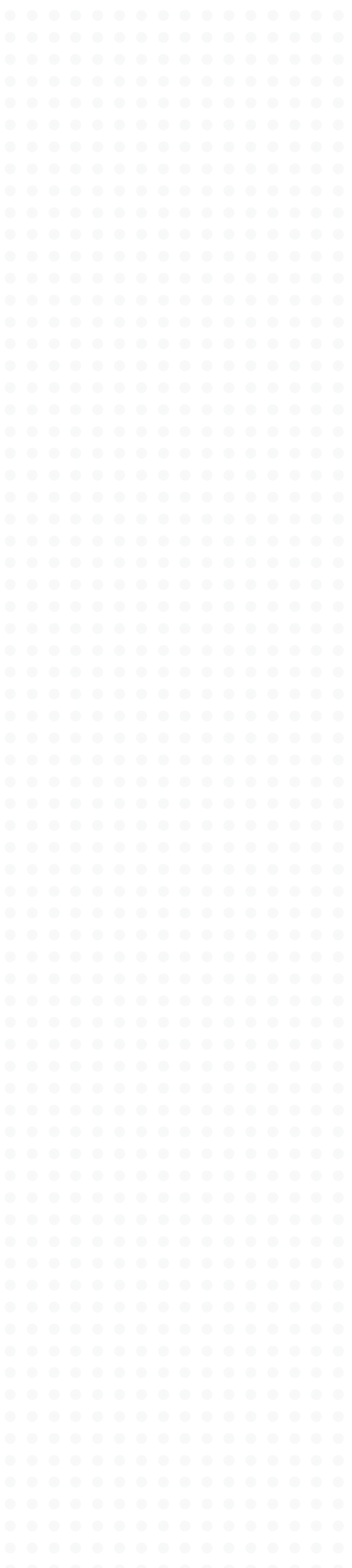 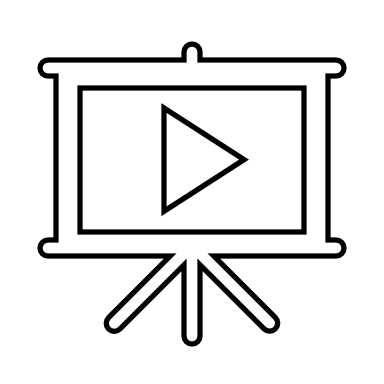 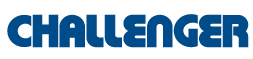 Resumen de la operación
Resumen de la operación
Caída margen operacional histórico

Alta Devaluación 2020

Recuperación del headcount 2021

Planeación    Tributaria
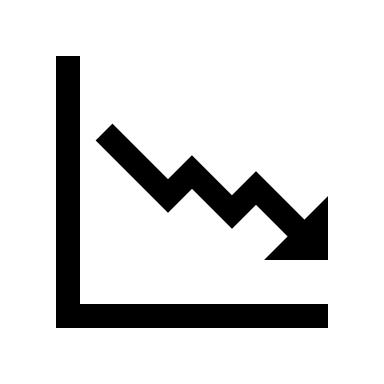 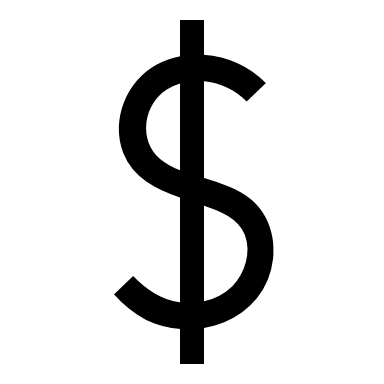 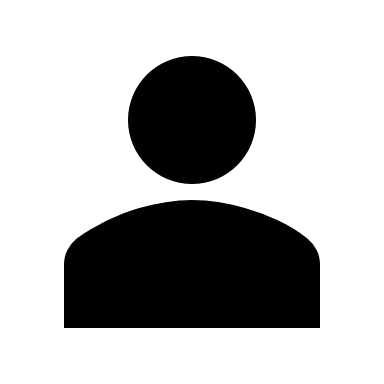 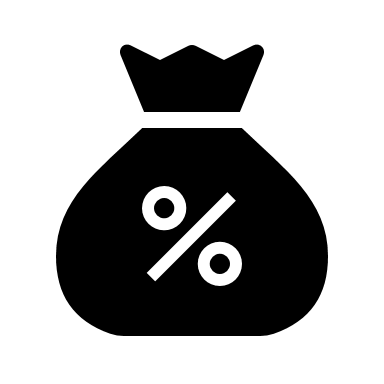 Incremento solo por efecto de TRM 2020

Costos          7,14%
Gastos          1,15%
Proyecciones
Compañía
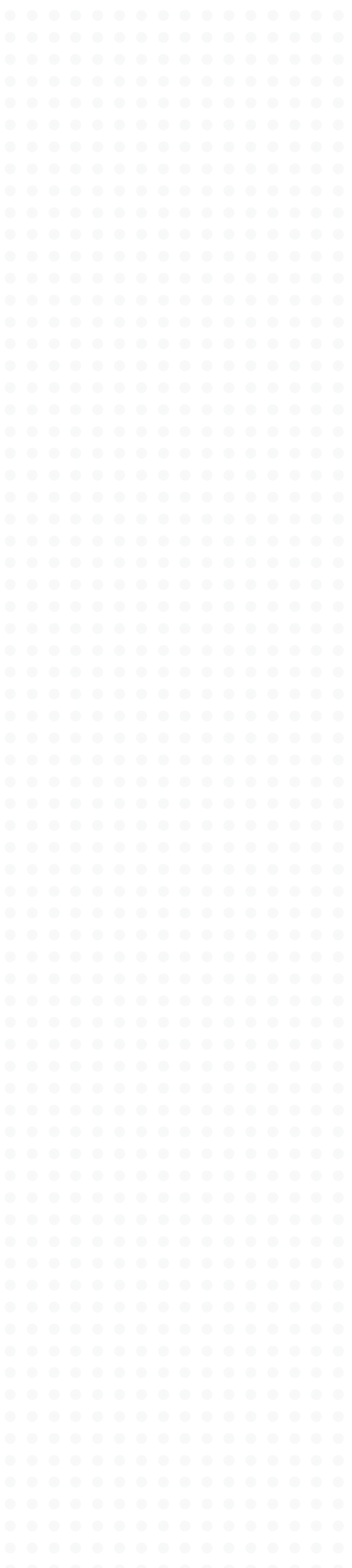 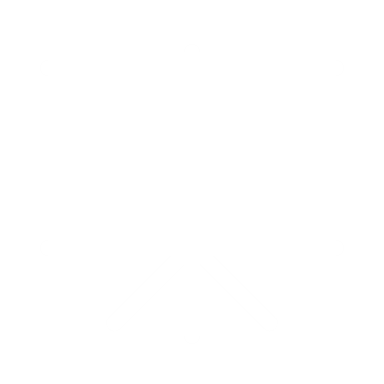 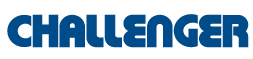 Participación de mercado
Activos
2,0%
CAPEX / Ventas
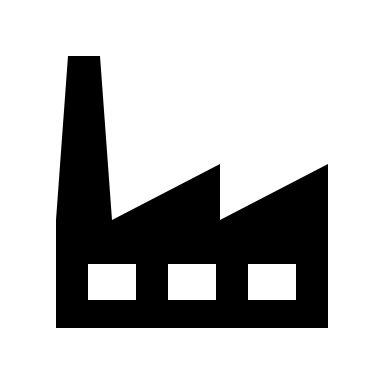 Días promedio de:

Cuentas por cobrar
133d

Inventarios
110d
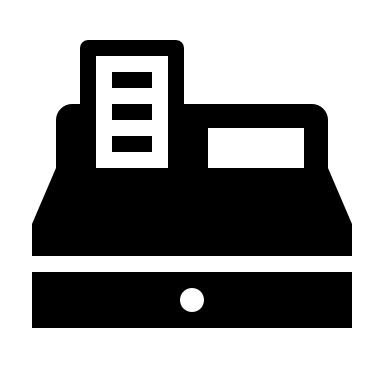 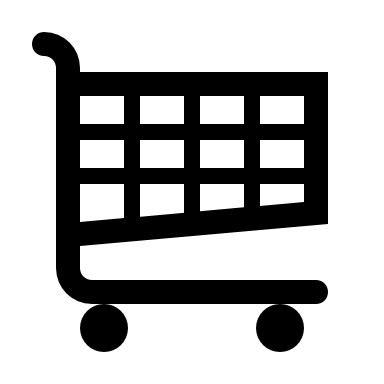 Proyecciones
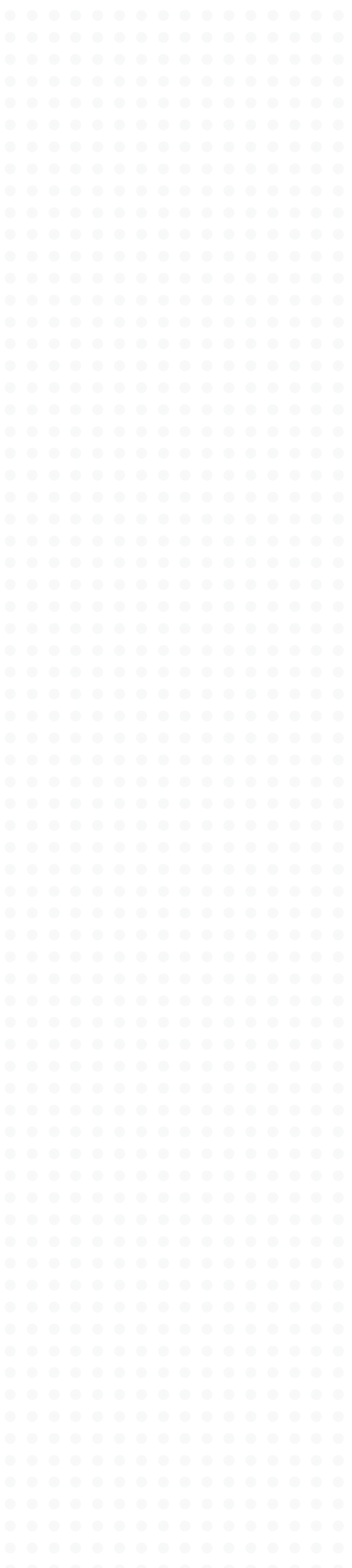 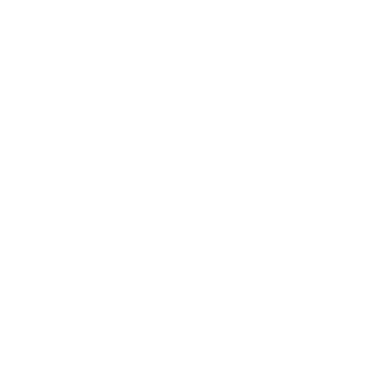 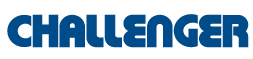 Pasivos
Participación de mercado
Pasivos
Días promedio de:

Cuentas por pagar
51d
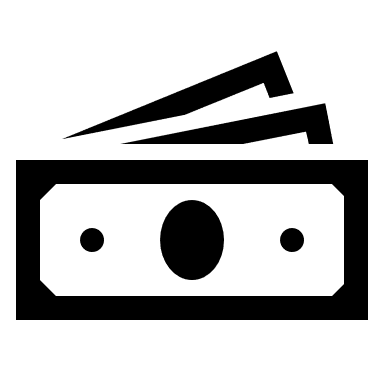 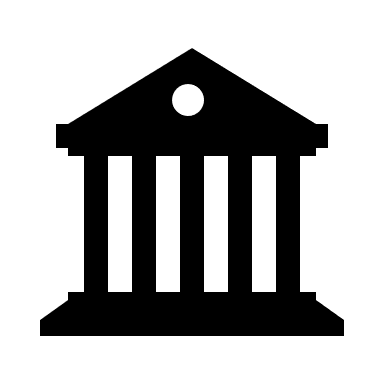 Roll-over de deuda

Saldo en caja de
 5 días de ventas
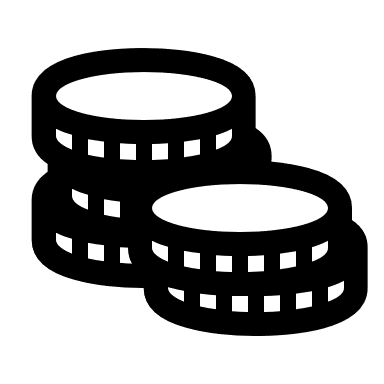 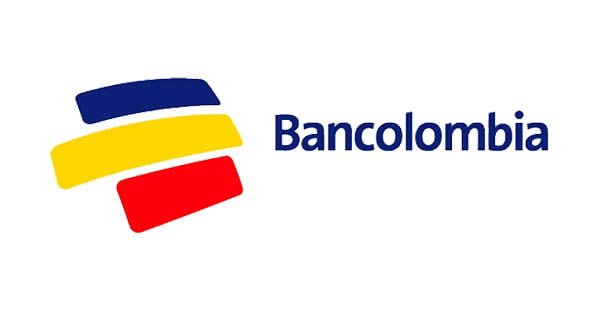 DTF 90 días
IBR
Proyecciones
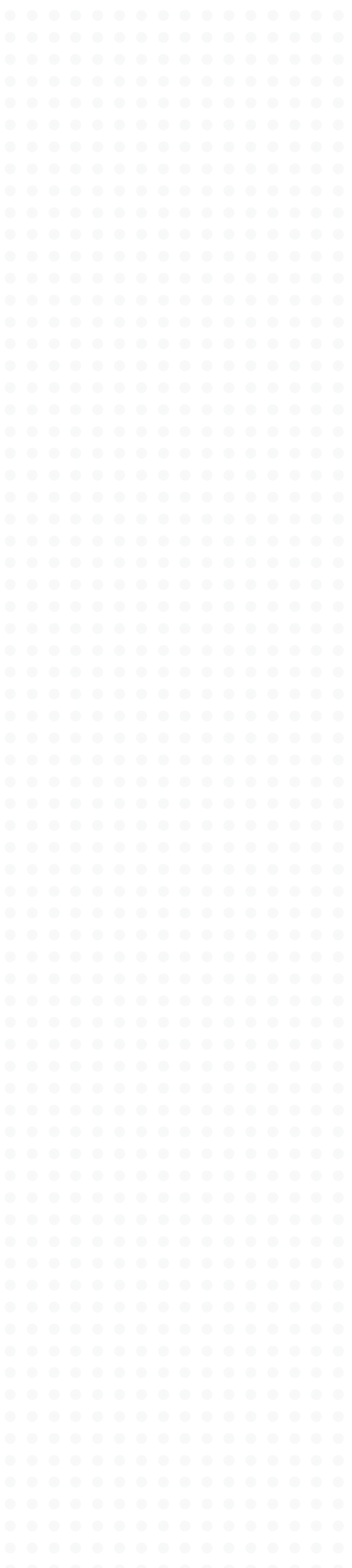 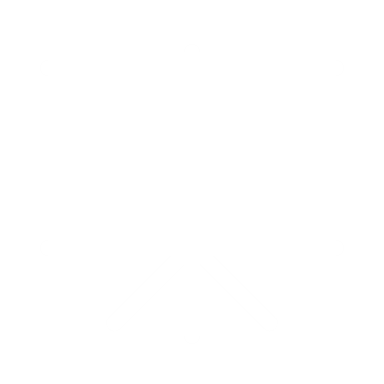 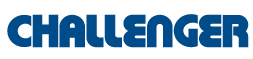 Pasivos Financieros
Participación de mercado
36,78%
NET 

82,67%
Concentración de la deuda
Proyecciones
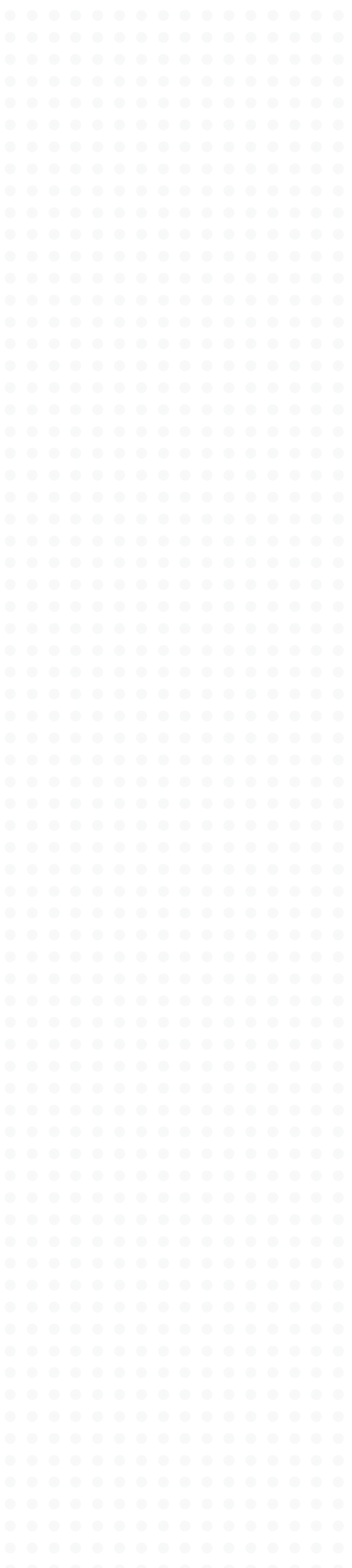 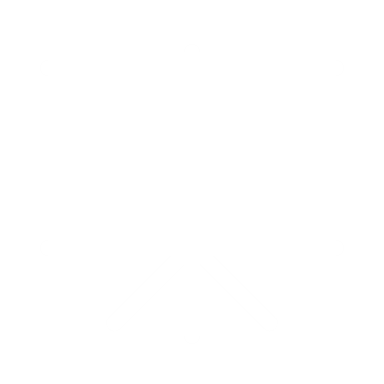 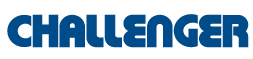 Participación de mercado
Análisis Dupont
Gestión tributaria
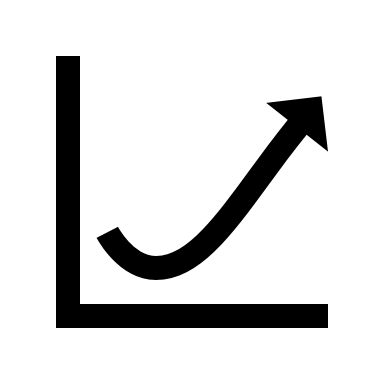 Estructura de capital estable
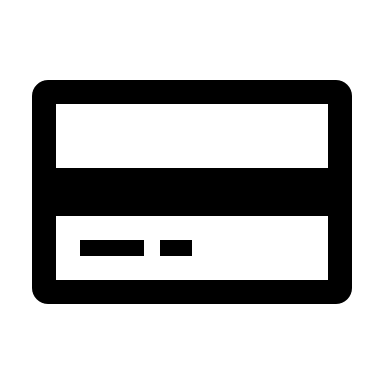 Efecto gasto financiero por diferencia en cambio
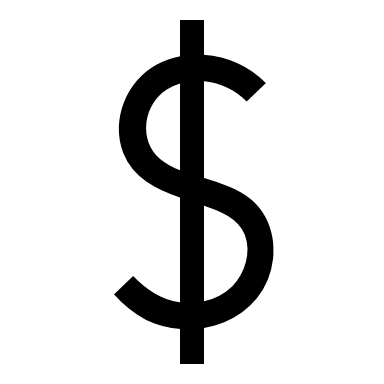 Proyecciones
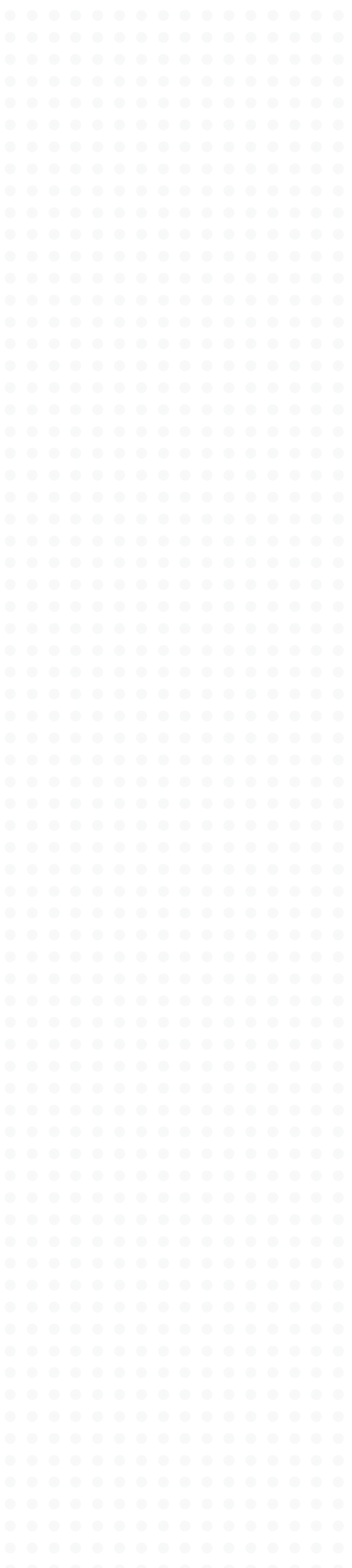 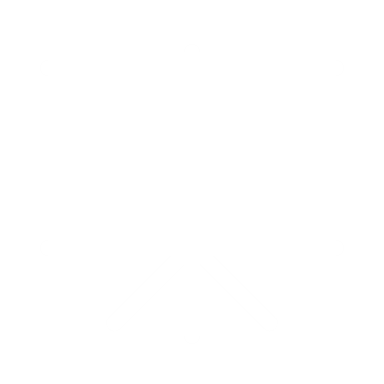 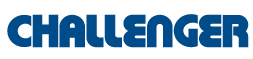 Valoración
Participación de mercado
Flujo de caja libre de la Firma
Valor de la firma a 2020
$141.145.444.543
Valor de los activos
$521.331.199.242
Valoración
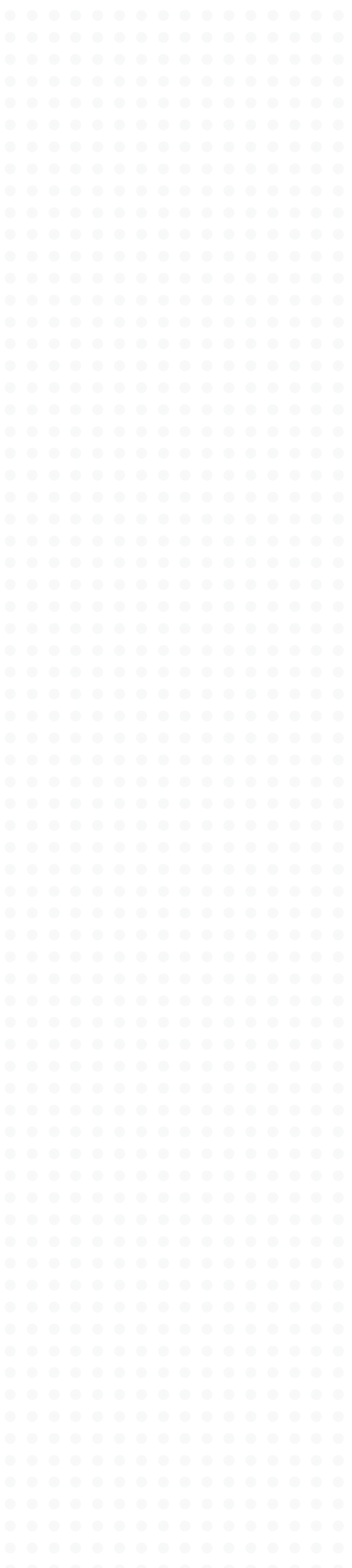 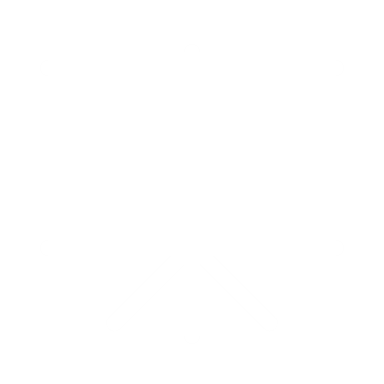 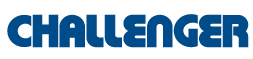 Recomendaciones
Participación de mercado
Gestión de activos de baja productividad
Invertir en canales propios de ventas
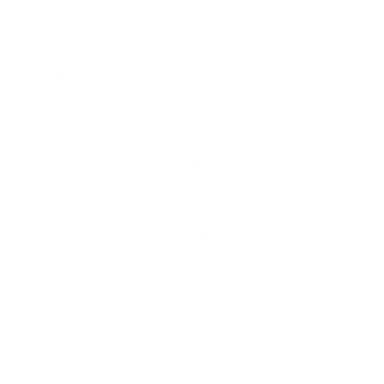 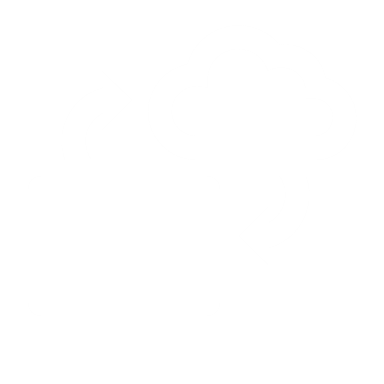 Potencializar las líneas de refrigeración y electro gasodomésticos
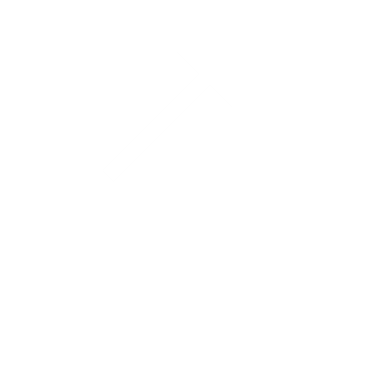 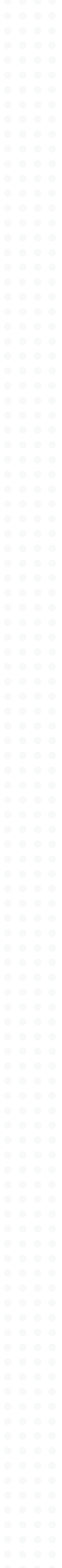 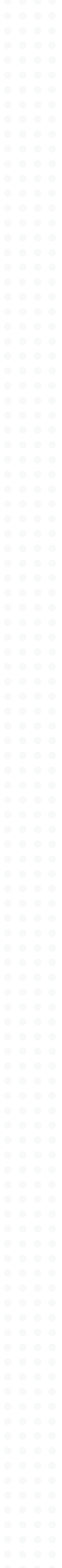 GRACIAS POR SU ATENCIÓN
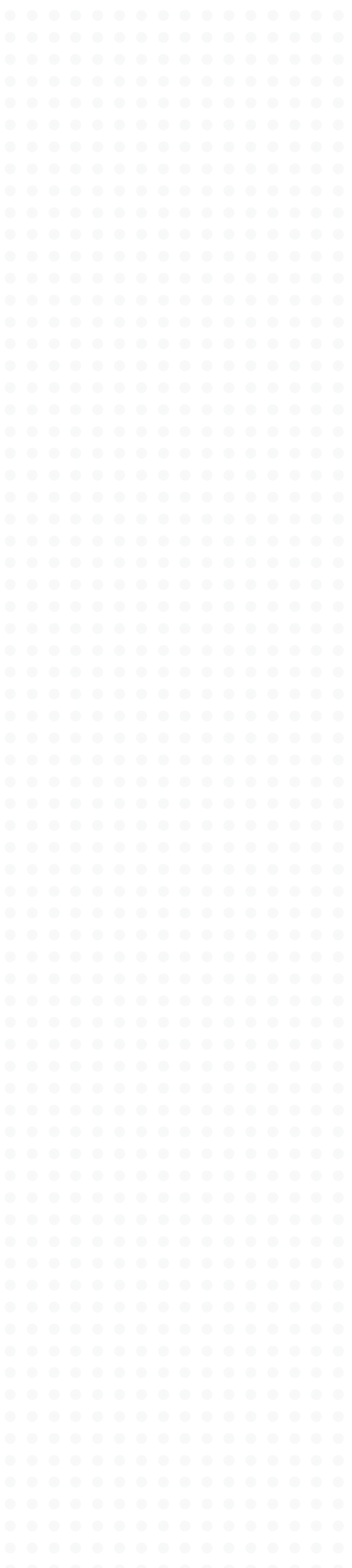 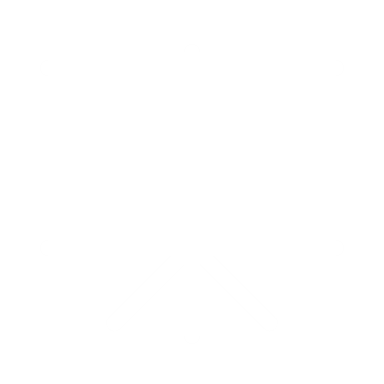 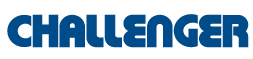 Anexos
Participación de mercado
Anexos